Erie High Applications
Erie High Applications
Erie High Applications
Go to eriesd.org
Click on Schools
Scroll to Erie High School
Click on Applying
Click on Application
Where to start
Erie High Applications
Career and Technical
Career and Technical Information
The Application
The Application
First and Last Name
Student ID
Parents name
Current Grade
Residency
Current School
Birthdate
Address
Parent email and phone number
Residency
Current School…You go to Wilson!!
Where do I live?
Pick 3 different Career Labs
There are many to choose from
Do you want to be in the Honor Program
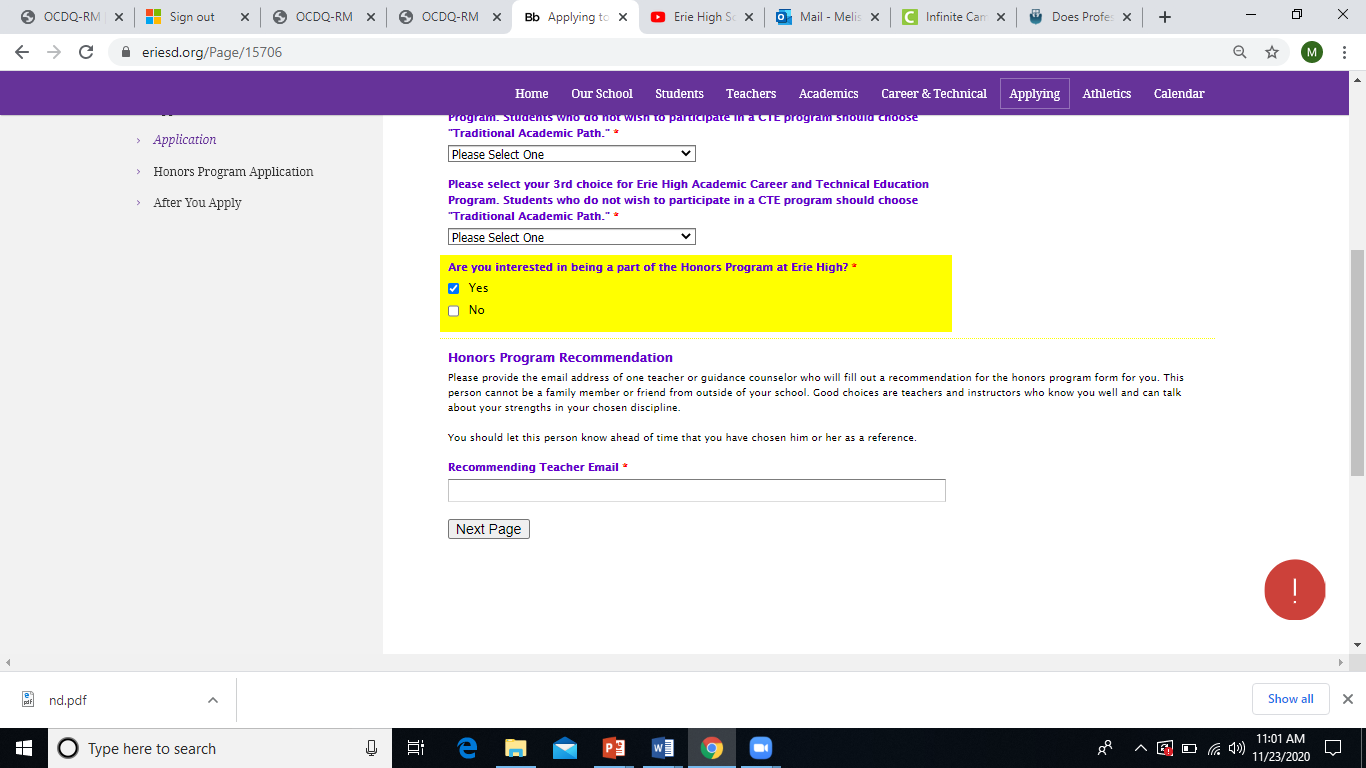 If you are not interested in honors…click   NO
Click SUBMIT and you are finished
Honors Program
Check Yes
Don’t forget a teachers email address
Skip this page
We did not take the PSSA in the Spring.
Keystone Assessment
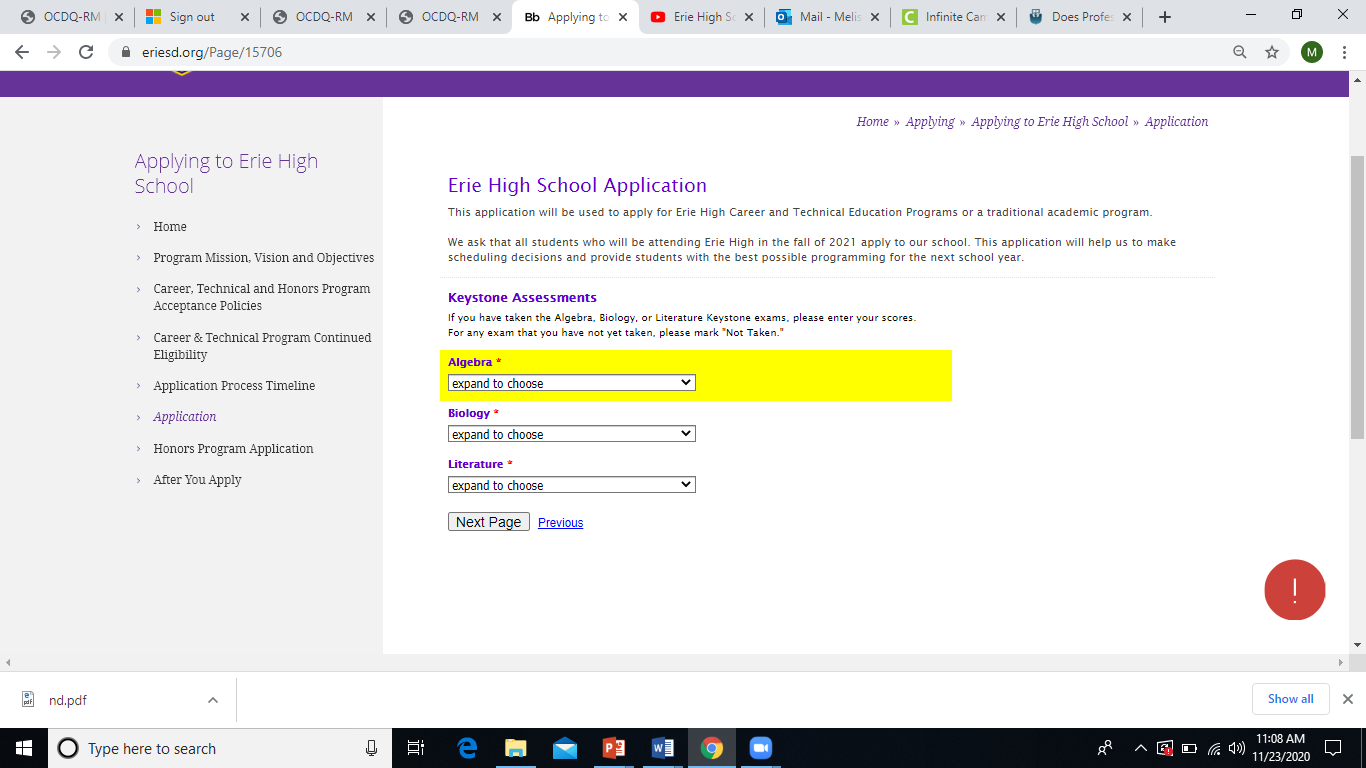 If you took the Keystone exam, choose score.
If you have NOT taken the keystone exam, choose Not Taken
8th grade 1st quarter grades
Go to your student portal.

On left hand side of first page.

Click Grades.
You have finished